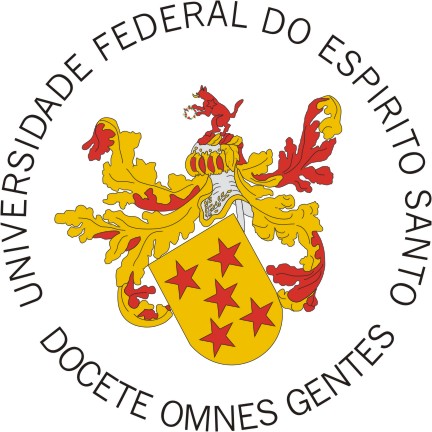 UNIVERSIDADE FEDERAL DO ESPÍRITO SANTOCENTRO DE CIÊNCIAS AGRÁRIASPrograma de Pós Graduação - Ciências Florestais -
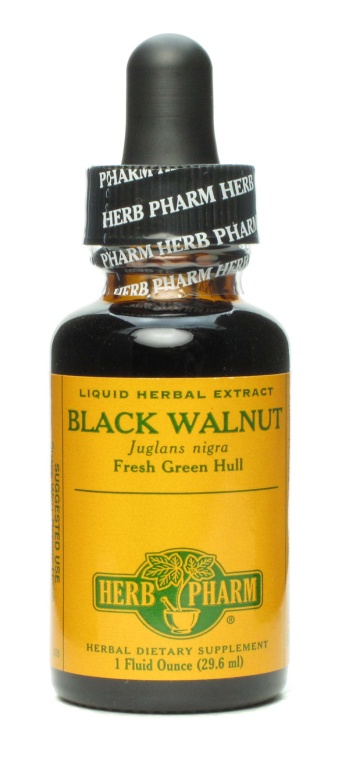 Inglês Instrumental
English Instrumental




Equipe de trabalho:
Prof. da Disciplina: Dr. ALEXANDRE ROSA DOS SANTOS
Mestranda: Daniele Rodrigues Gomes
Orientador: Dr. Aderbal Gomes da Silva
PAPER 01
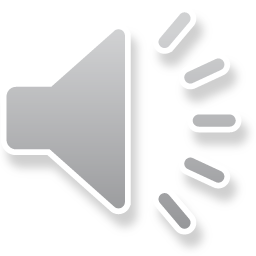 SOM: TODO TEXTO
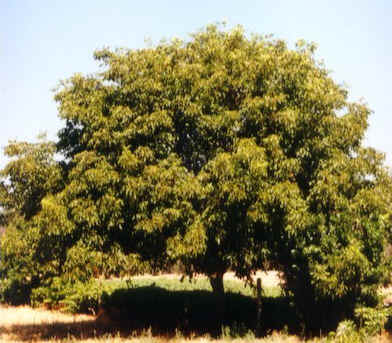 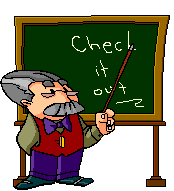 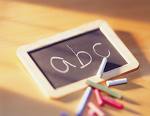 ALFABETO
ANTES DE INTERAGIR COM TEXTO E SOM DOS PAPERS DA DISCIPLINA 
LEIA E  OUÇA O ALFABETO
a  b  c  d  e  f  g  h  i   j  k  l  m  n  o  p  q  r  s  t  u  v  w  x  y  z
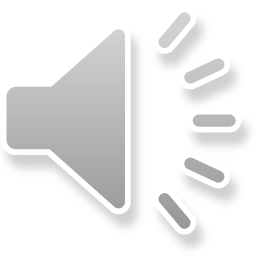 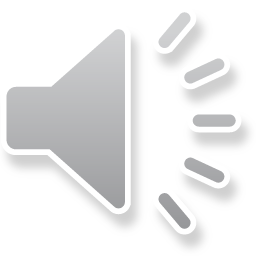 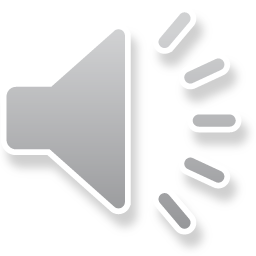 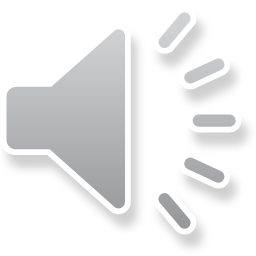 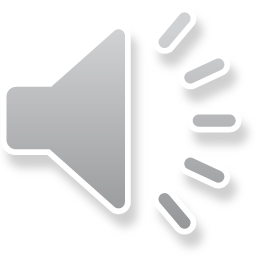 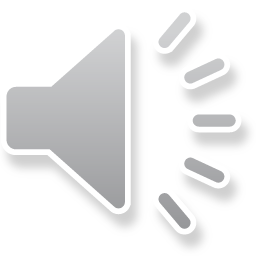 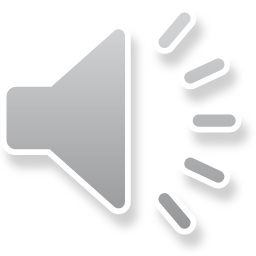 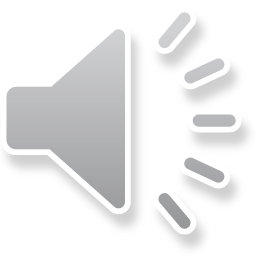 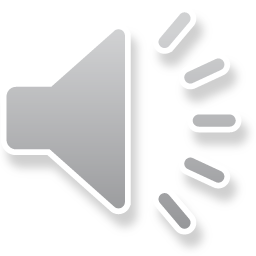 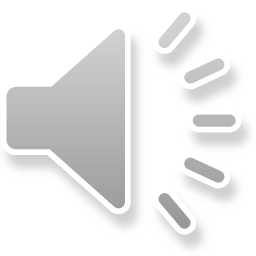 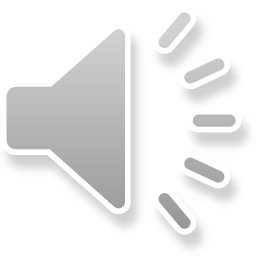 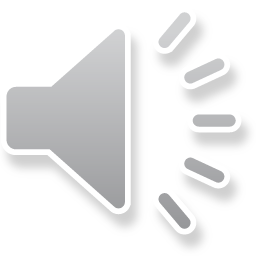 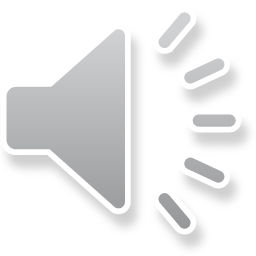 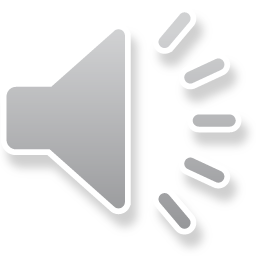 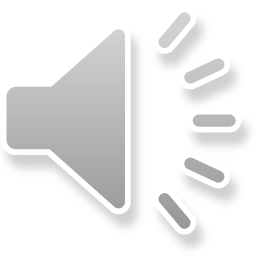 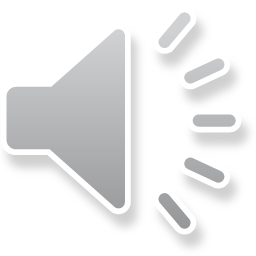 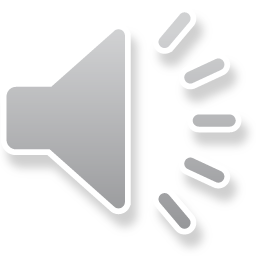 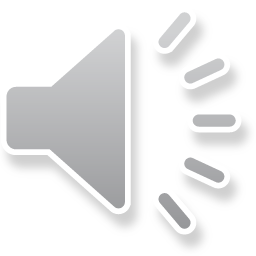 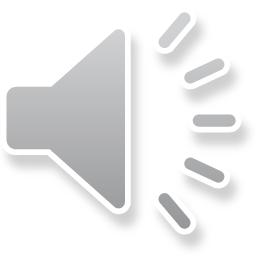 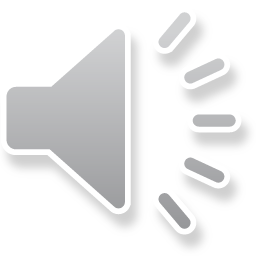 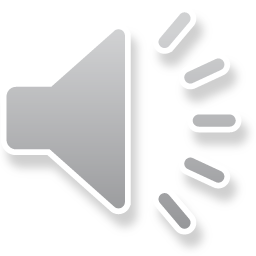 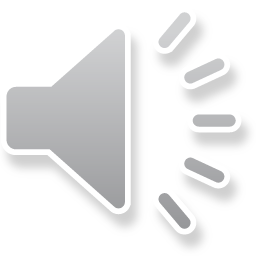 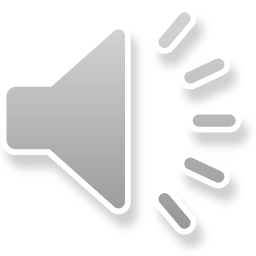 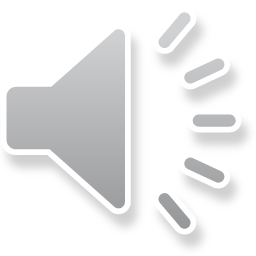 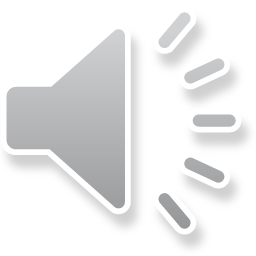 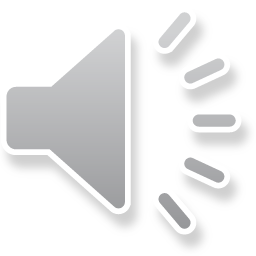 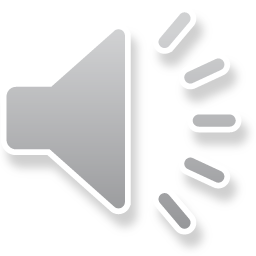 SOM: TODO TEXTO
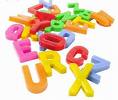 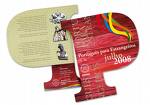 Efeitos do Tipo de Mudas no Estabelecimento, Crescimento e Precocidade de Nozes Pretas Orientais 
(Juglans nigra L.) para Produção de Castanha

Effects of Seedling Type on the Establishment, 
Growth and Precocity of Eastern Black Walnuts 
(Juglans nigra L.) for Nut Production


Brauer, D. K.; Brauer, D. E.; Ares, A.; Thomas, A. L.; Burner, D.; Idassi, J. 


Forest Science, 2010, 3, 1-8
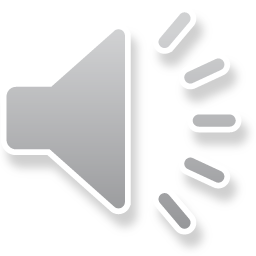 SOM: L1
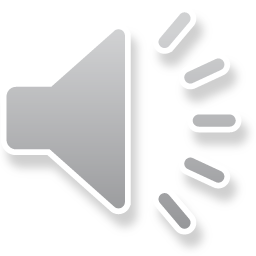 SOM: L2
SOM: L3
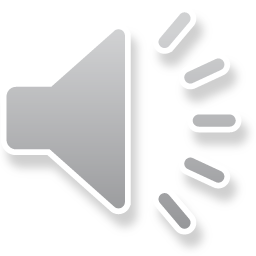 SOM: TODO TEXTO
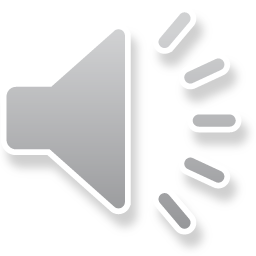 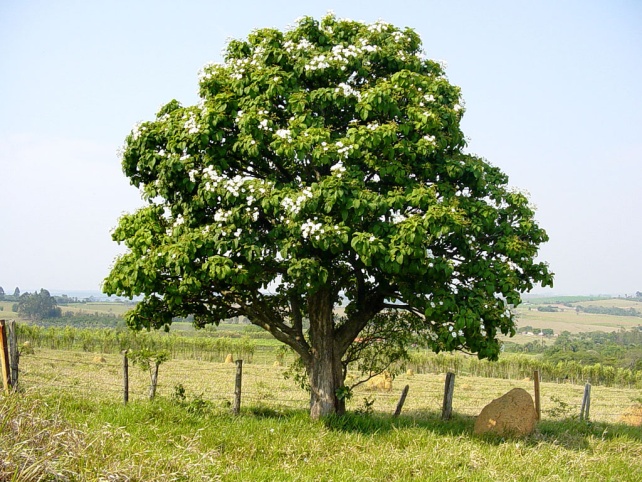 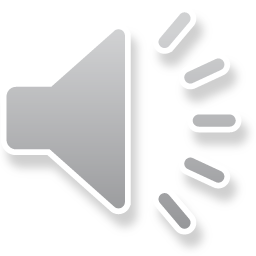 SOM: L4
PALAVRAS CHAVES
Seedling
Walnuts
Nut
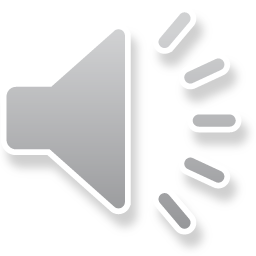 SOM: P1
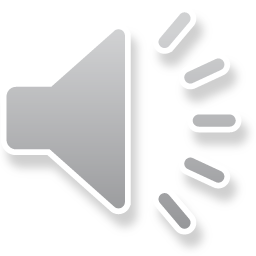 SOM: P2
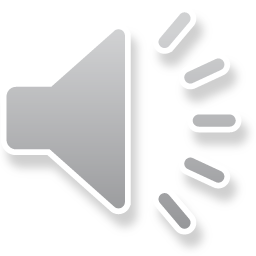 SOM: P3
IntroduçãoIntroduction
Juglans nigra;
East of the USA
Brown and Wood
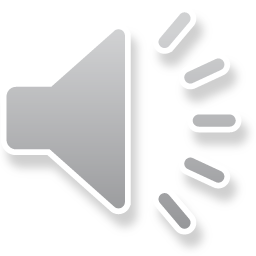 SOM: L1
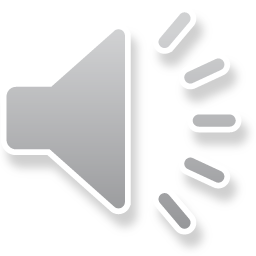 SOM: L2
Juglans nigra;
Leste dos Estados Unidos
Castanha e Madeira
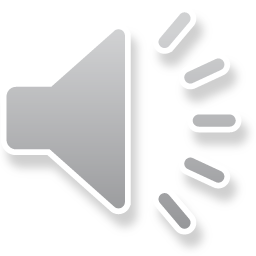 SOM: L3
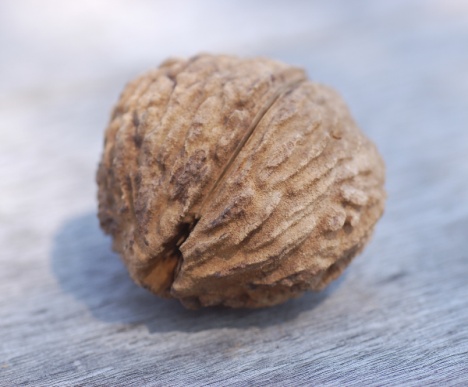 PALAVRAS CHAVES
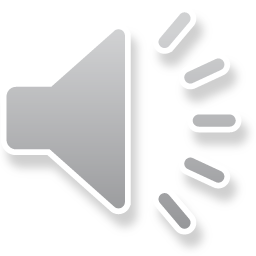 SOM: TODO TEXTO
East
Wood
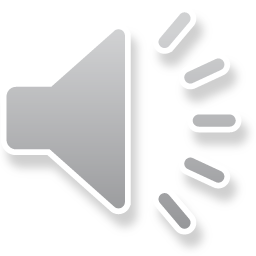 SOM: P1
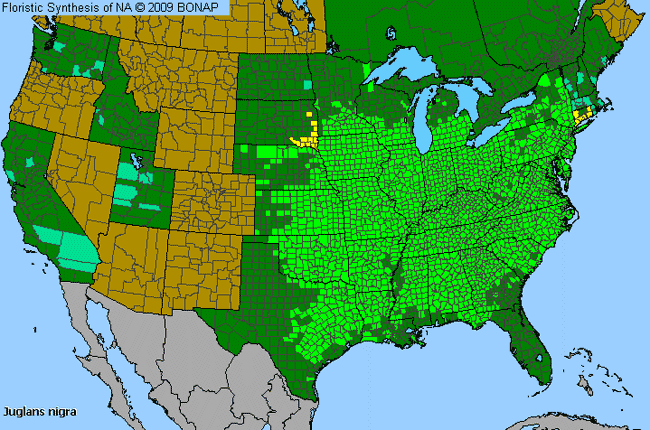 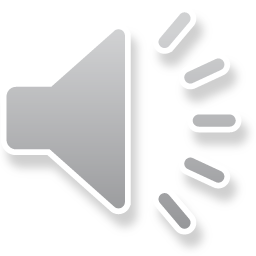 SOM: P2
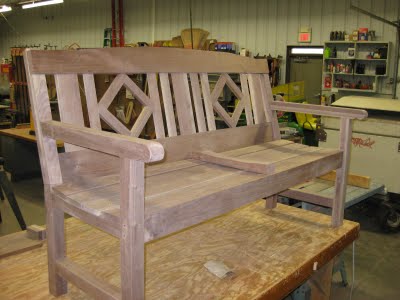 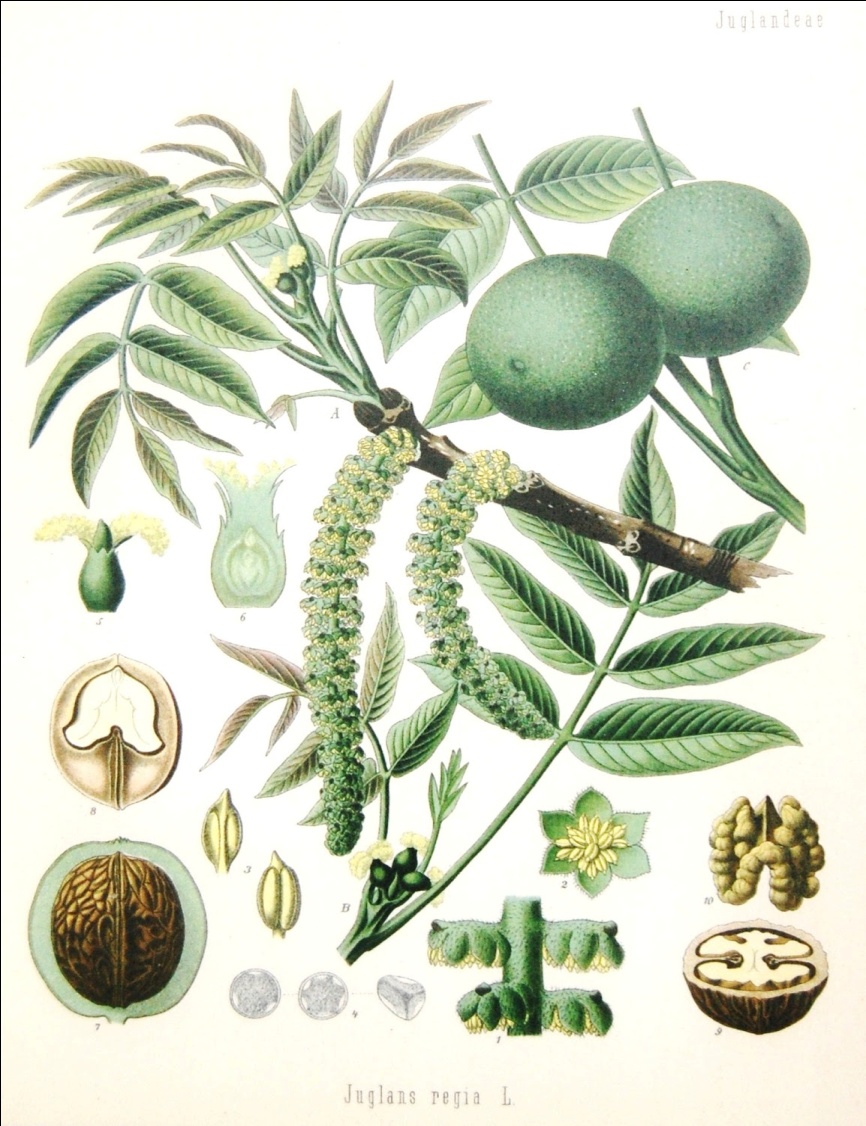 Práticas agroflorestais;
Atratividade econômica;
US$0,50              US$ 5,00
Raiz nua e enxerto
Agroforestry practices;
Economic attractiveness;
$ 0.50 
$ 5.00
Bare Root and container 
stock
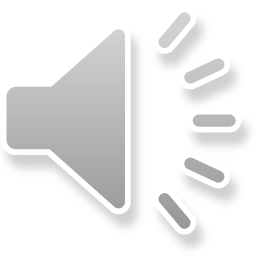 SOM: L1
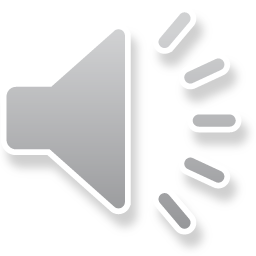 SOM: L2
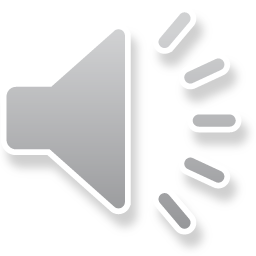 SOM: L3
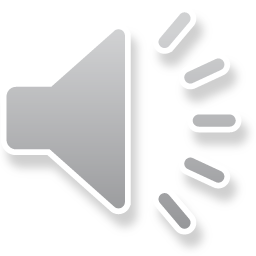 SOM: L4
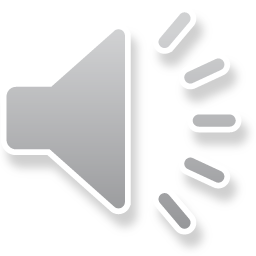 SOM: L5
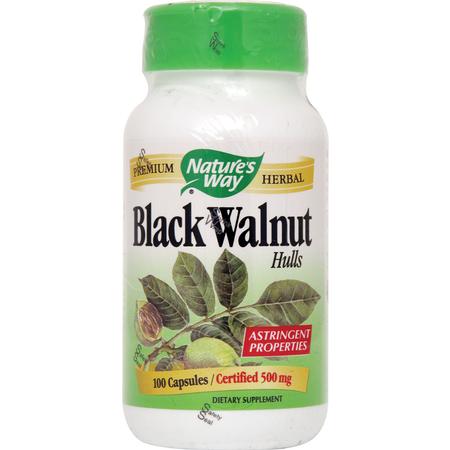 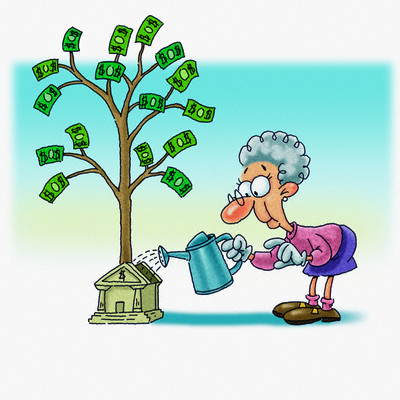 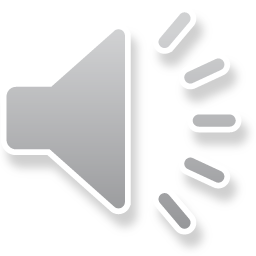 SOM: TODO TEXTO
PALAVRAS CHAVES
Root
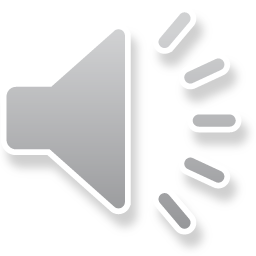 SOM: P1
Material e MétodosMaterials and Methods
A pesquisa foi dividida em três partes:The study was divided into three parts:
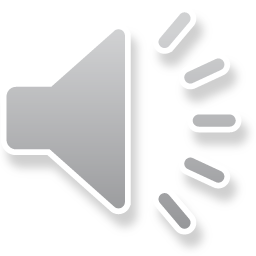 SOM: L1
O primeiro estudo comparou a sobrevivência e crescimento de mudas de raiz nua e do recipiente. 
The first study compared the survival and growth of bare-root seedlings and container.
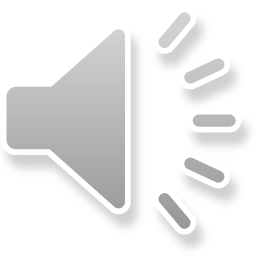 SOM: L2
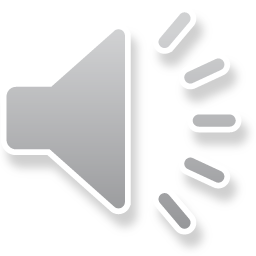 SOM: TODO TEXTO
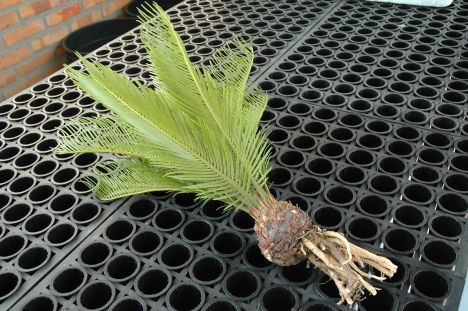 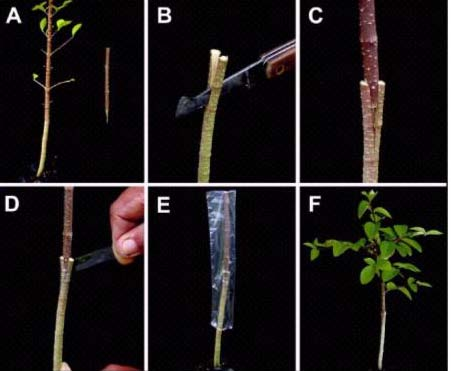 PALAVRAS CHAVES
Survival
Bare-root
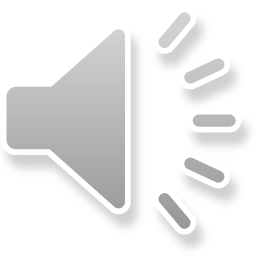 SOM: P1
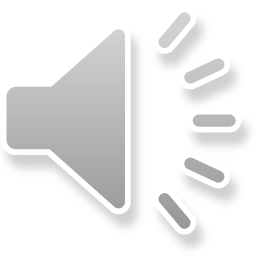 SOM: P2
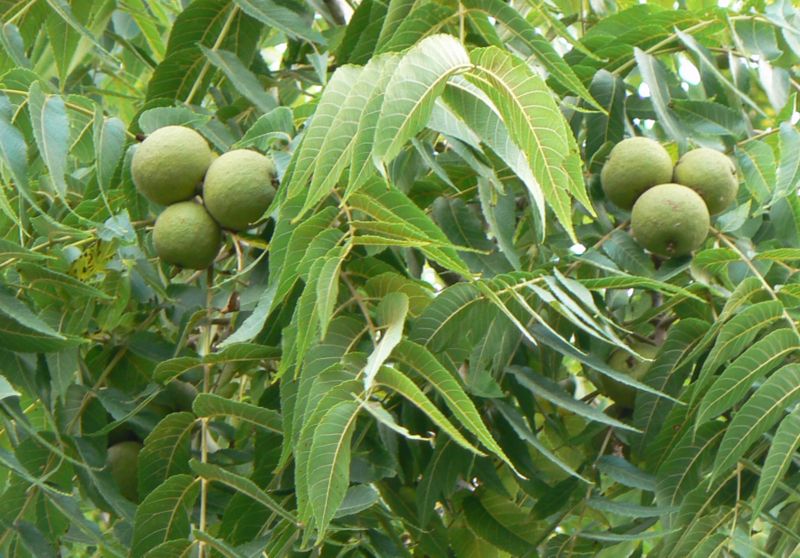 Comparison of Bare Root and Container Stock
Comparação de Raiz Nua e Enxerto
Site characterization;
Booneville, Arkansas, USA
Soil silt loam 
Planted in January 2003;
Holes 30 x 60 cm;
In rows 7.3 m apart
Caracterização do local;
Booneville, Arkansas, EUA
Solo argiloso
Plantadas em janeiro 2003;
Covas de 30 X 60 cm;
Em linhas 7,3 m de distância
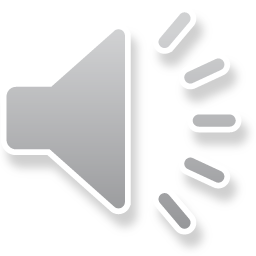 SOM: L2
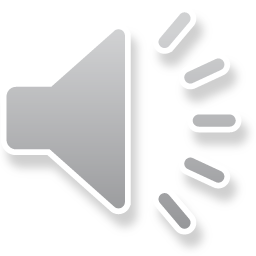 SOM: L3
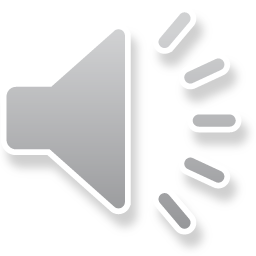 SOM: L4
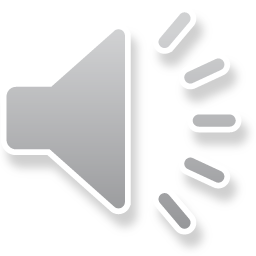 SOM: L5
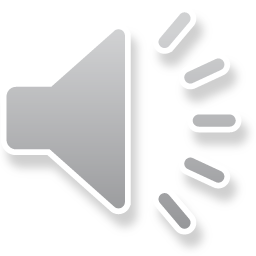 SOM: L6
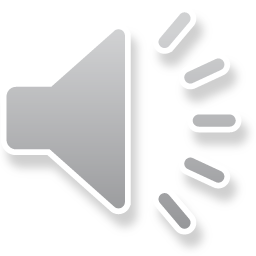 SOM: L7
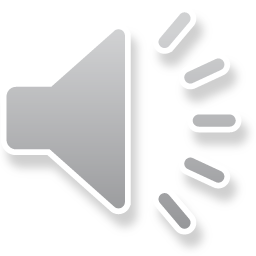 SOM: TODO TEXTO
PALAVRAS CHAVES
Soil
2003
Clayey
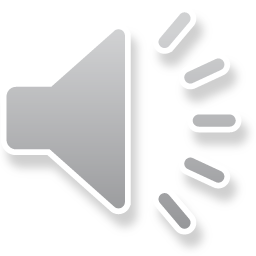 SOM: P1
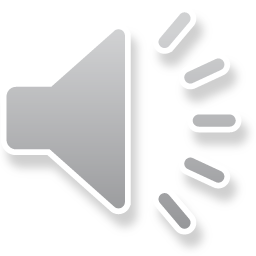 SOM: P2
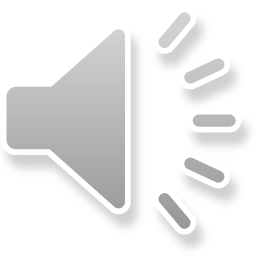 SOM: P3
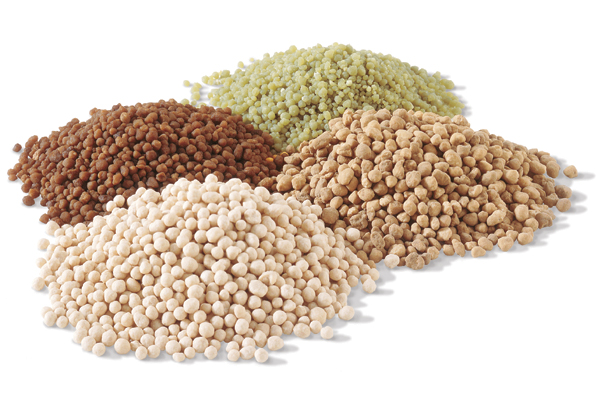 Práticas Silviculturais
Adubação e coroamento 

Silvicultural practices
Fertilization and crown
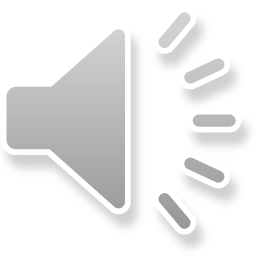 SOM: L1
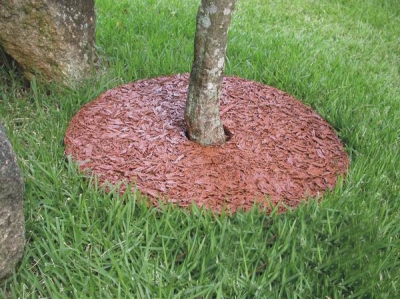 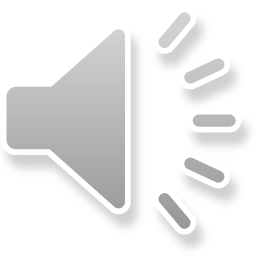 SOM: L2
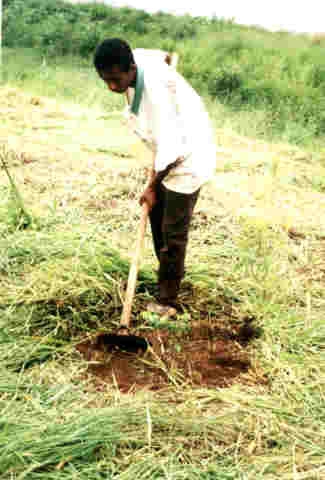 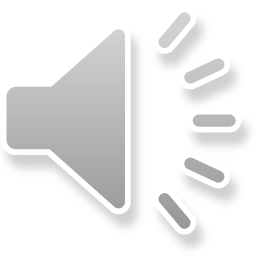 SOM: TODO TEXTO
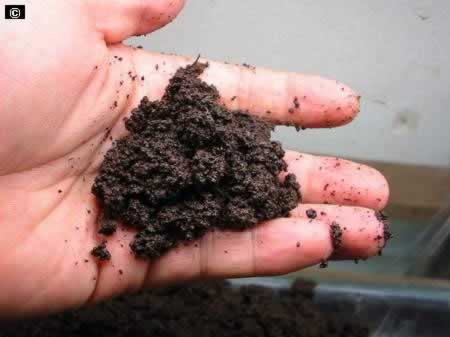 PALAVRAS CHAVES
Fertilization
crown
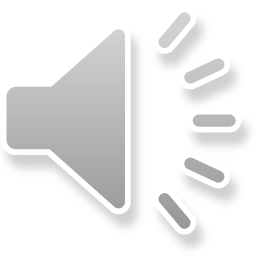 SOM: P1
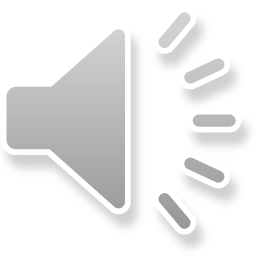 SOM: P2
Segundo estudo realizado para comparar a produção de flores de mudas de polinização aberta de algumas cultivares  e mudas de cultivares enxertadas 
Arkansas e Tennessee.

The secondy study conducted to compare the production of flowers pollinated seedlings of some cultivars and seedlings of cultivars grafted
Arkansas and Tennessee
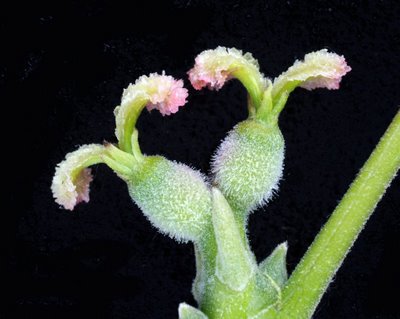 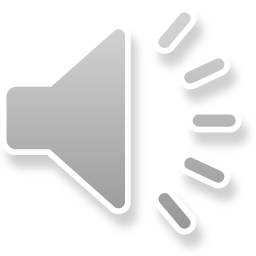 SOM: L1
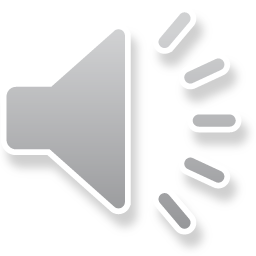 SOM: L2
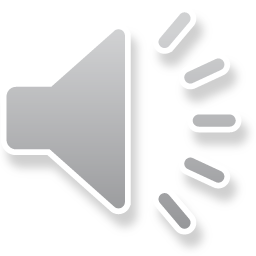 SOM: TODO TEXTO
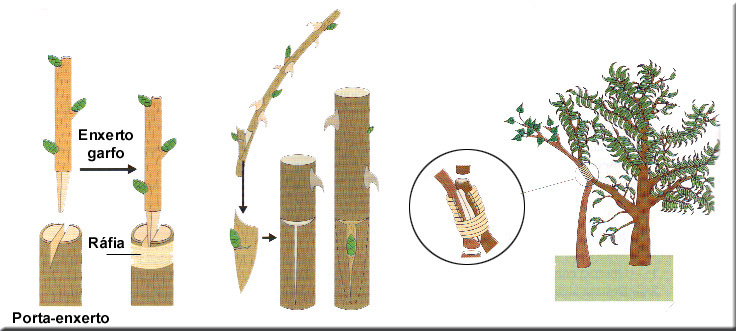 PALAVRAS CHAVES
Flowers
Pollinated
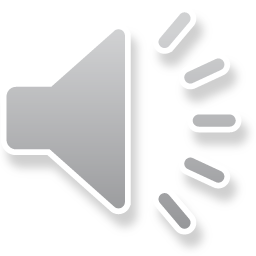 SOM: P1
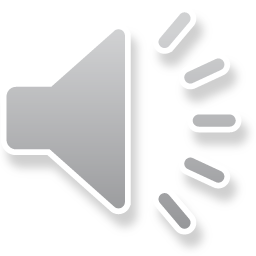 SOM: P2
O terceiro estudo verificou uma relação entre o diâmetro do tronco e rendimento de nozes de castanha de cultivares enxertadas.

The third study found a relationship between                 the diameter and yield of grafted chestnut cultivars
SOM: TODO TEXTO
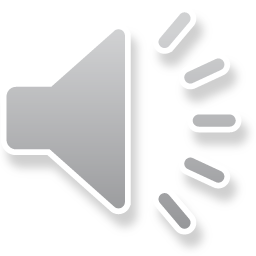 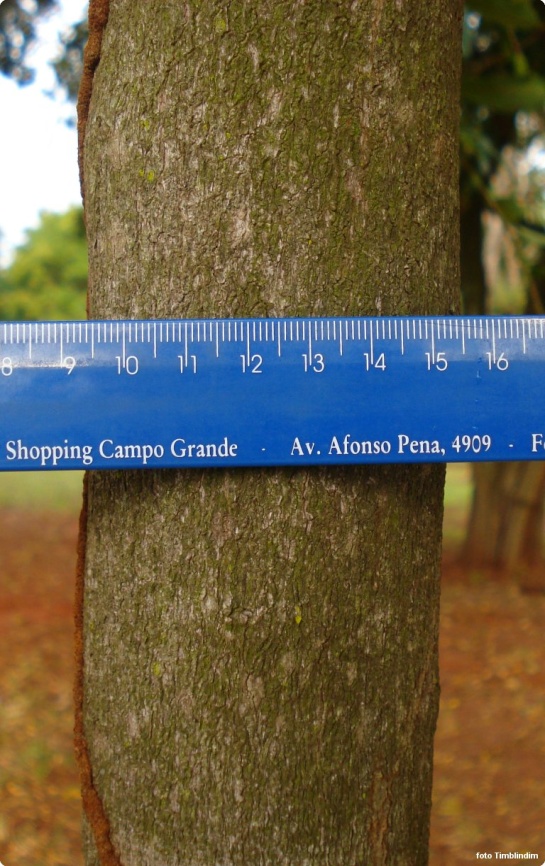 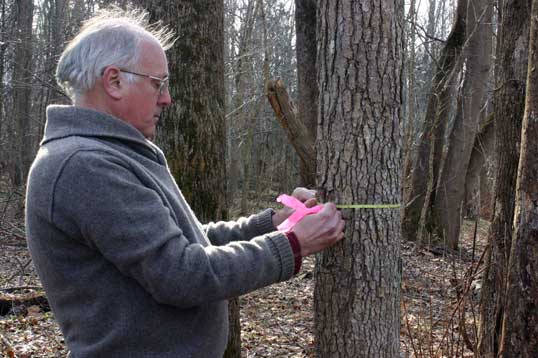 PALAVRAS CHAVES
Third 
Relationship
Yield
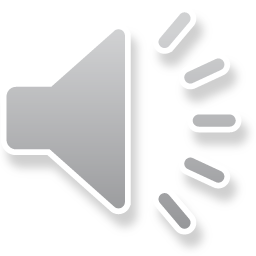 SOM: P1
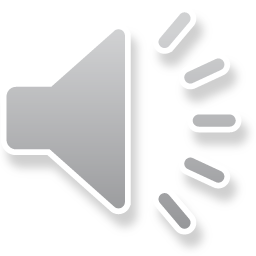 SOM: P2
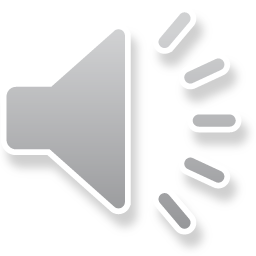 SOM: P3
ResultadosResults
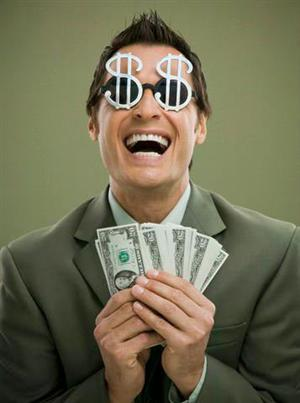 Comparação muda de raiz nua e enxertadas:
altas taxas de sobrevivência;
Após o 4°ano, 95% das plantas foram mantidas (permaneceram);
 Não houve diferença estatística na sobrevida entre mudas de raiz nua e mudas enxertadas.

Comparison of Bare Root and Container Stock:
high survival rates;
After 4 years, 95% of the plants were kept;
There was no statistical difference in survival between bare-root seedlings and grafted.
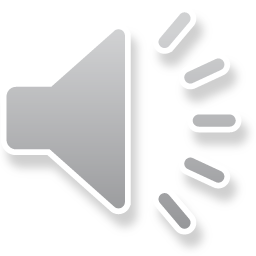 SOM: L1
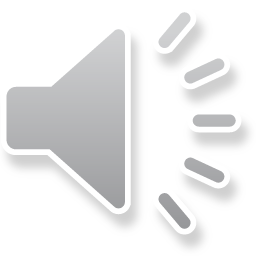 SOM: L2
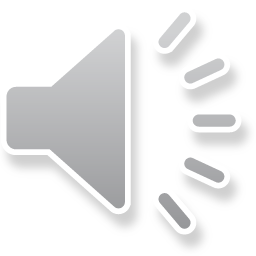 SOM: L3
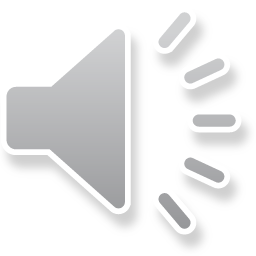 SOM: L4
PALAVRAS CHAVES
SOM: TODO TEXTO
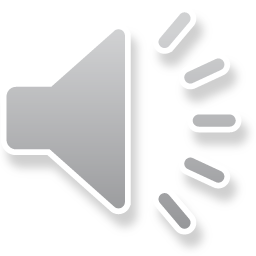 95%
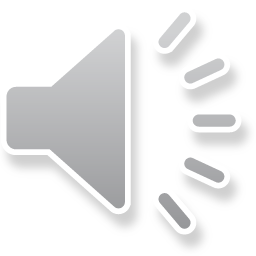 SOM: P1
A análise de regressão indicou que a presença de flores entre as cultivares de polinização aberta e enxertadas de nogueira preta foi significativamente afetada pelo tipo de material, mas não significativamente pelos locais e anos. 

Regression analysis indicated that the presence of flowers between the open-pollinated cultivars and grafted black walnut was significantly affected by the type of material, but not significantly by locations and years.
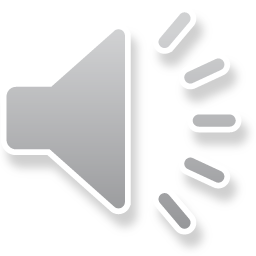 SOM: TODO TEXTO
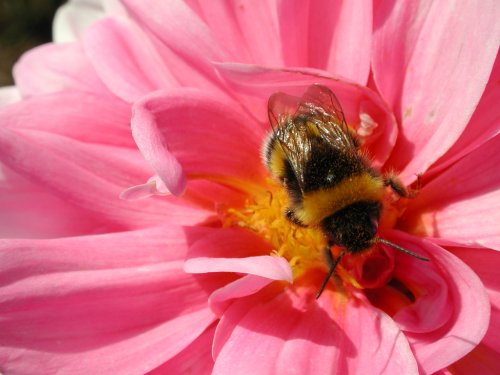 PALAVRAS CHAVES
black walnut
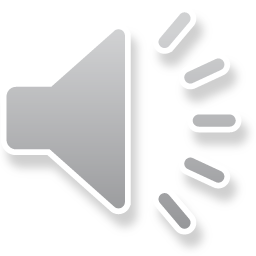 SOM: P1
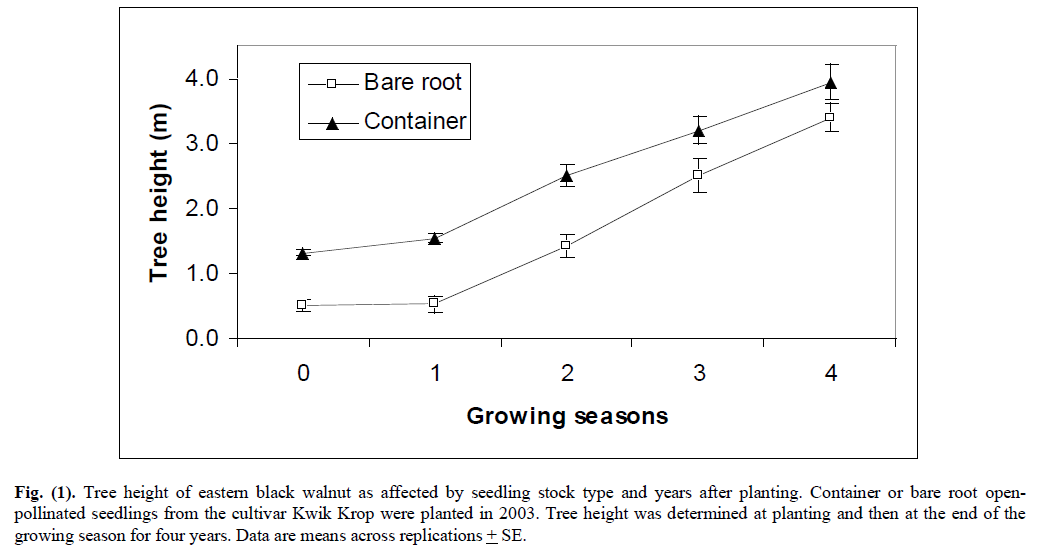 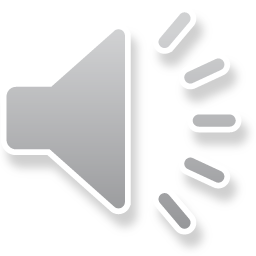 SOM: P1
Raíz nua

Recipientes
ALTURA DAS ÁREVORES (m)
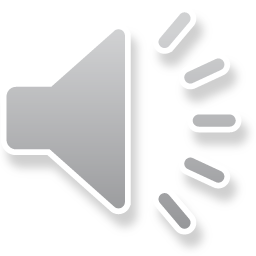 SOM: P2
ESTÁGIOS DE CRESCIMENTO
A percentagem média anual de árvores enxertadas com flores variou entre 72 e 87%, quando calculada a média dos três locais (Fig. 2). 

The average annual grafted trees flowers varied 
     between 72 and 87%, calculated the average of three sites (Fig. 2).
SOM: TODO TEXTO
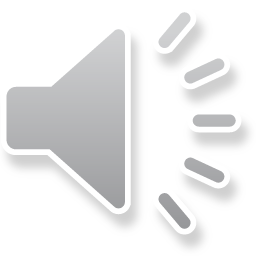 PALAVRAS CHAVES
Average 
Trees
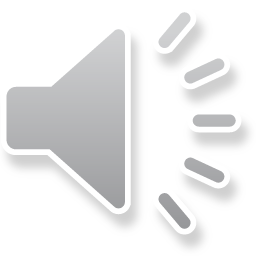 SOM: P1
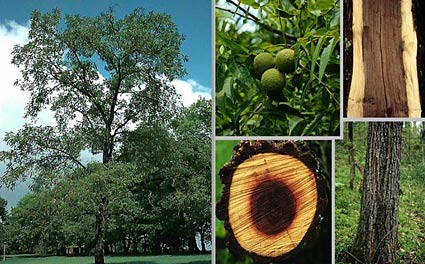 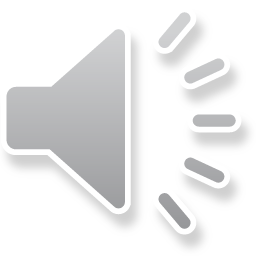 SOM: P2
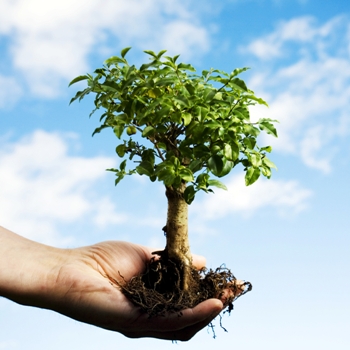 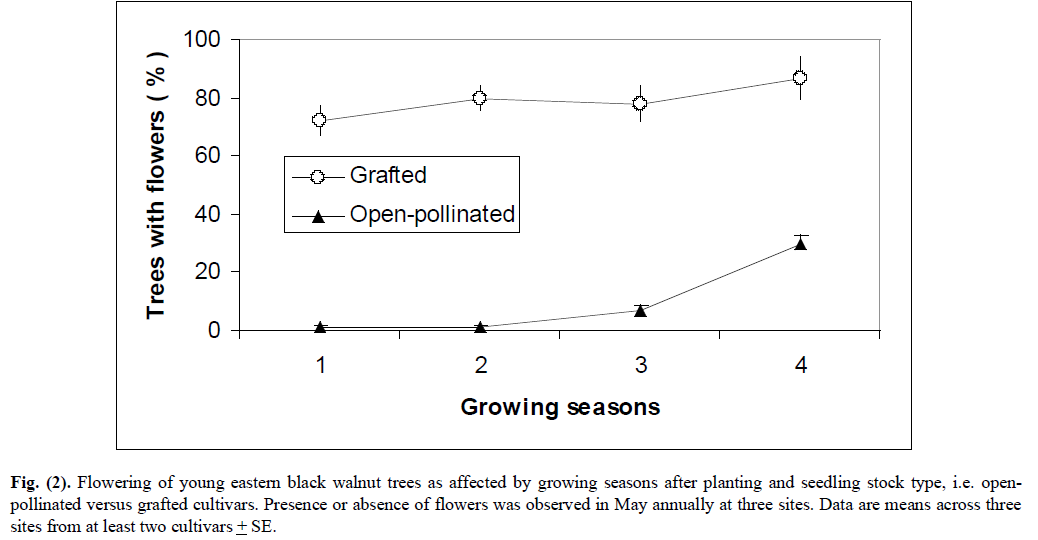 Enxertado

Polinização aberta
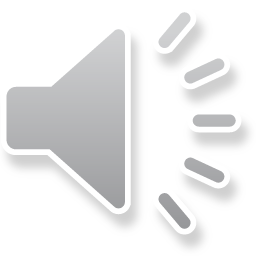 ÁRVORES COM FLORES (%)
SOM: P1
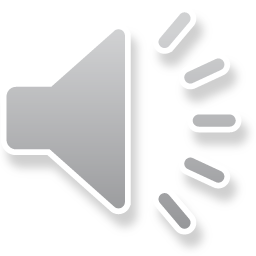 SOM: P2
ESTÁGIOS DE CRESCIMENTO
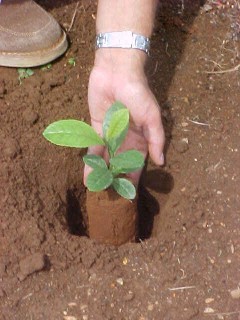 A média anual de percentagem 
de árvores não-enxertadas com 
flores foi de 1% em os dois 
primeiros anos após o plantio, e 
aumentou para 7% no terceiro ano 
e para 30% em quatro anos.

The average annual percentage of non-grafted trees with flowers was 1% in the first two years after planting, and increased to 7% in the third year and 30% in four years.
increased
SOM: TODO TEXTO
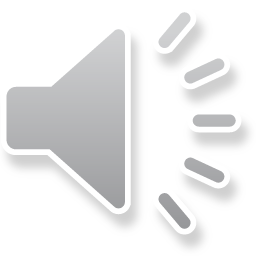 PALAVRAS CHAVES
Planting
Increased
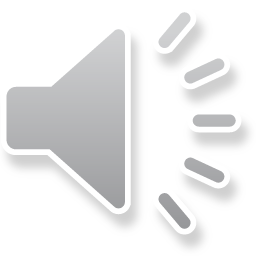 SOM: P1
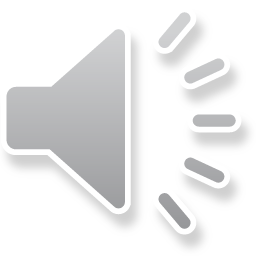 SOM: P2
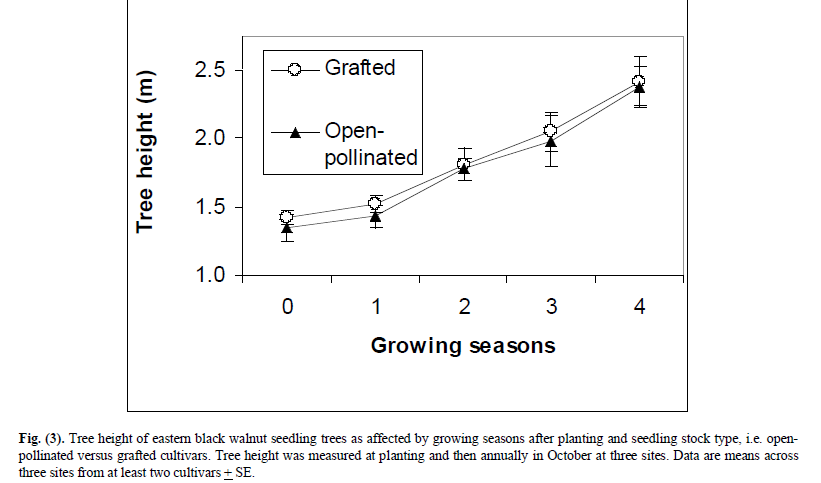 Enxertado


Polinização aberta
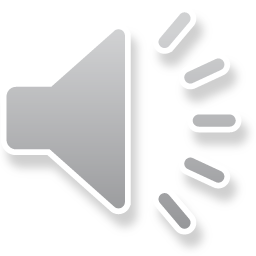 ALTURA DAS ÁREVORES (m)
SOM: P1
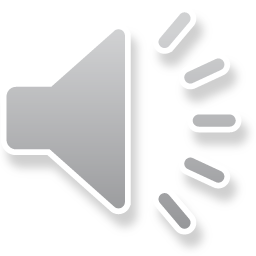 SOM: P2
ESTÁGIOS DE CRESCIMENTO
Discussão Discussion
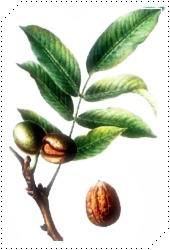 Indicaram que mudas de raízes 
nuas podem ser usadas em pomares de
nogueiras pretas estabelecidos para produção. 

Indicated that bare root can be used for black walnut orchards established for production.
SOM: TODO TEXTO
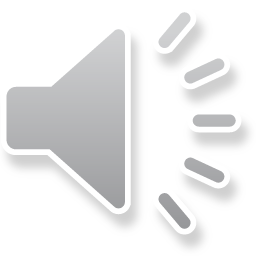 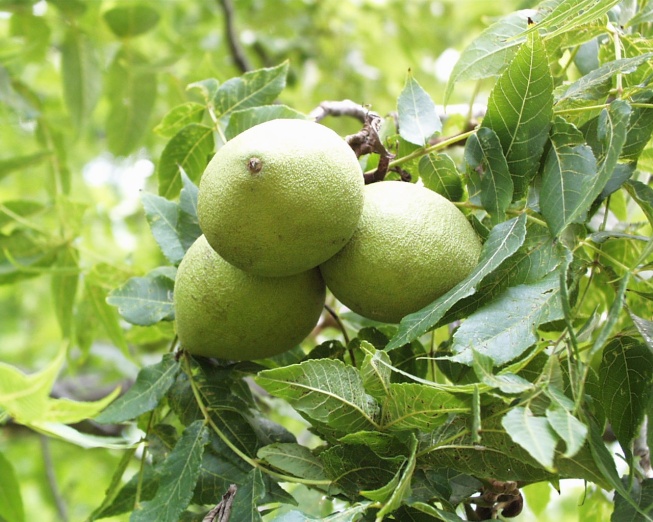 PALAVRAS CHAVES
Orchards
Established
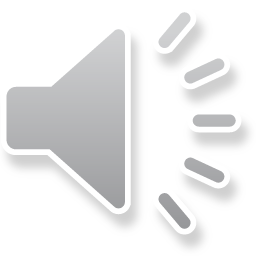 SOM: P1
SOM: P2
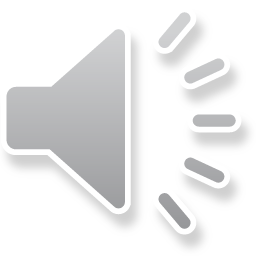 Outros resultados indicam que as árvores enxertadas foram mais propensos a flor durante os primeiros quatro anos após o plantio do que mudas de polinização aberta derivados da mesma cultivares. 

Other results indicate that the grafted trees were more likely to flower during the first four years after planting seedlings than open pollinated cultivars derived from it.
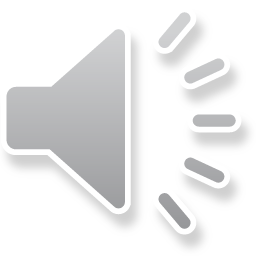 SOM: TODO TEXTO
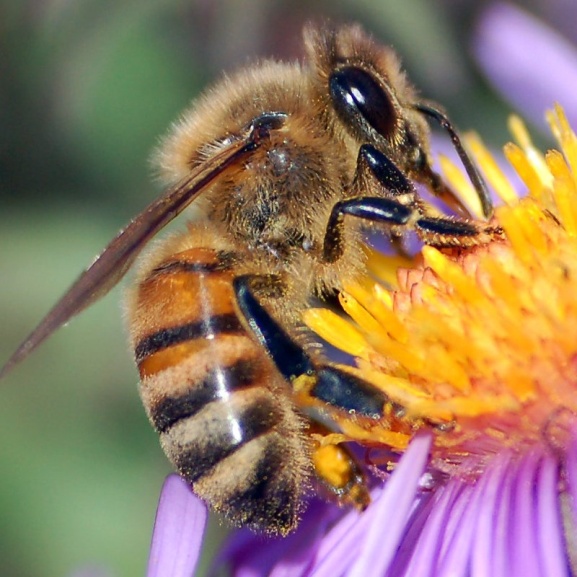 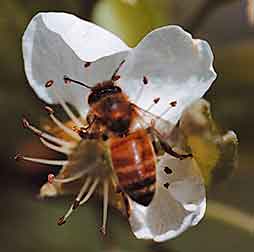 PALAVRAS CHAVES
Likely
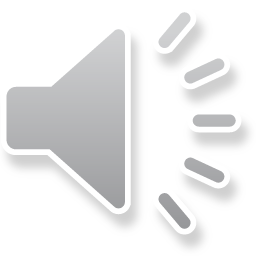 SOM: P1
ConclusãoConclusion
A valorização da espécie por práticas agroflorestais, a torna mais atraente para os produtores.

The recovery of the species 
for agroforestry practices, makes it 
more attractive to producers.
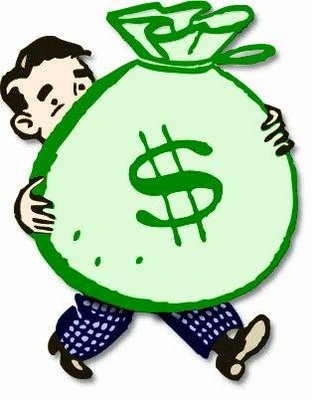 SOM: TODO TEXTO
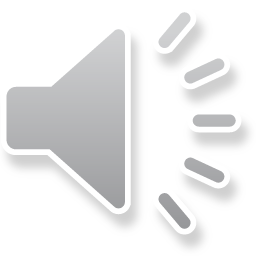 PALAVRAS CHAVES
Species
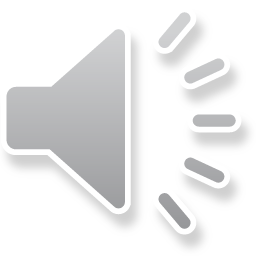 SOM: P1
Estes resultados sugerem que os proprietários que procuram estabelecer plantações de nogueiras pretas, para produção de castanha, deve considerar o uso de enxertos de cultivares  em recipientes selecionados para melhor qualidade  da planta.

These results suggest that owners who seek to establish plantations of black walnut for nut production, should consider the use of container  scion cultivar selected  for better plant quality.
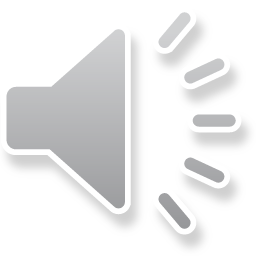 SOM: TODO TEXTO
PALAVRAS CHAVES
Owners 
Seek 
Scion
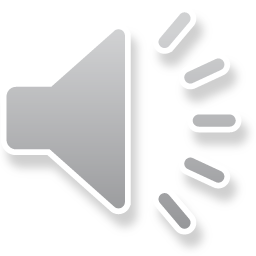 SOM: P1
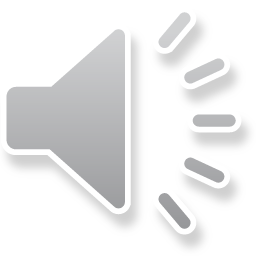 SOM: P2
SOM: P3
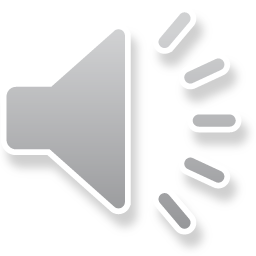 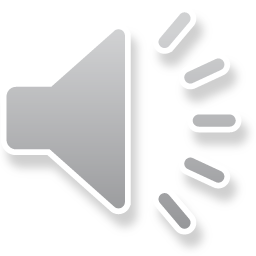 SOM: P1
SOM: P2
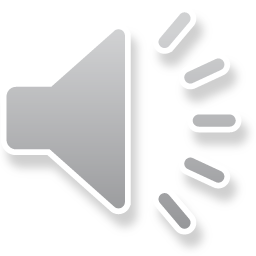 SOM: P3
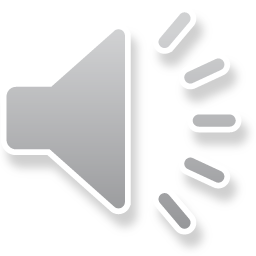 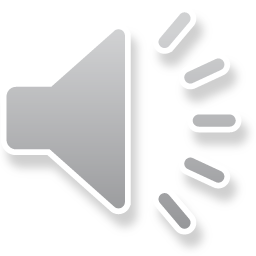 SOM: P4
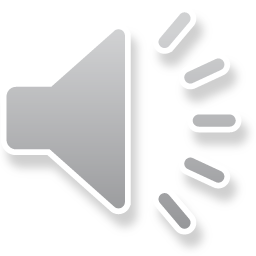 SOM: P5
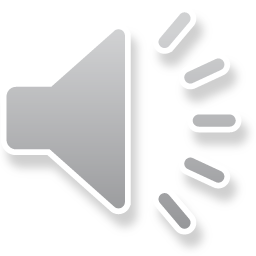 SOM: P6
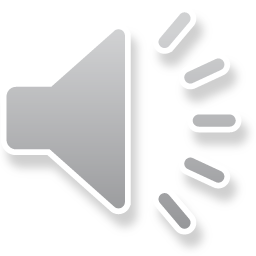 SOM: P7
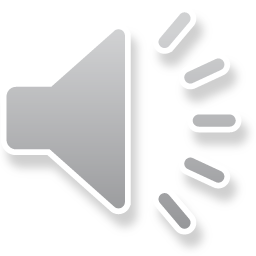 SOM: P8
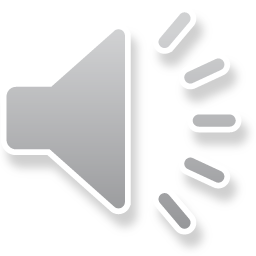 SOM: P9
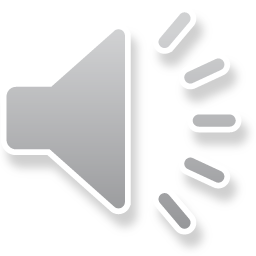 SOM: P10
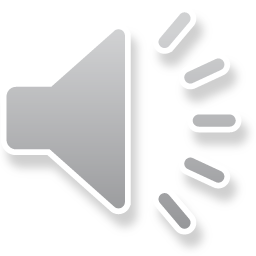 SOM: P11
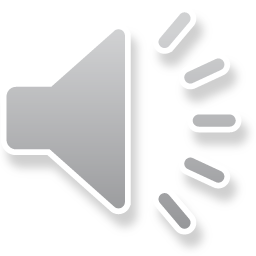 SOM: TODO TEXTO
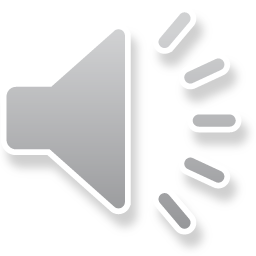 SOM: P1
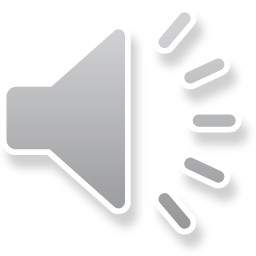 SOM: P2
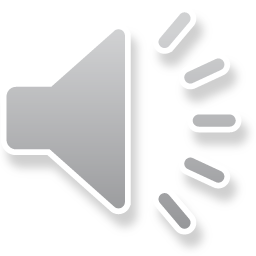 SOM: P3
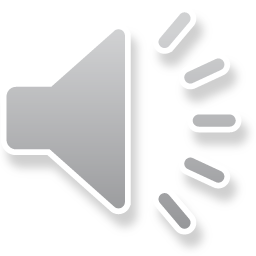 SOM: P4
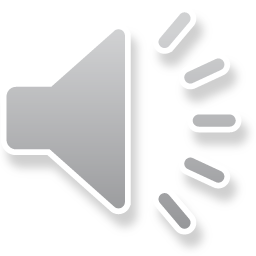 SOM: P5
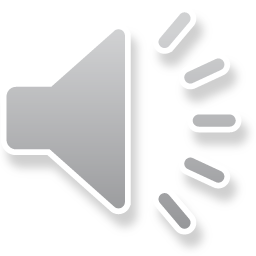 SOM: P6
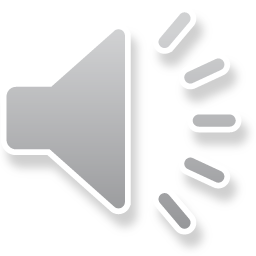 SOM: P7
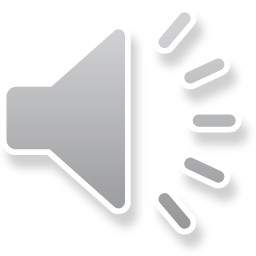 SOM: P8
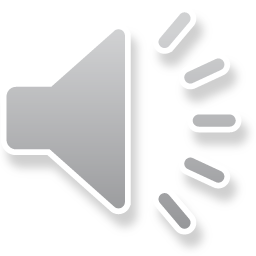 SOM: P9
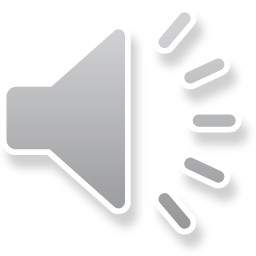 SOM: P10
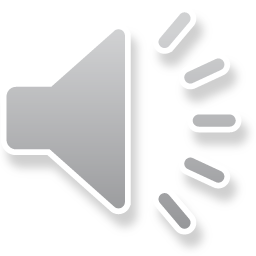 SOM: P11
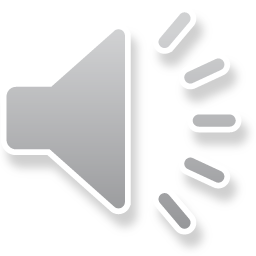 SOM: TODO TEXTO
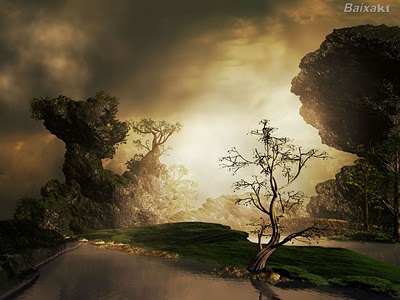 “SCIENCE IS THE ART OF DISCOVERING
THINGS ABOUT THE WORLD WORK”
“CIÊNCIA É  A ARTE DE DESCOBRIR COMO AS COISAS A RESPEITO DO MUNDO FUNCIONAM”
Obrigada!
Thanks!
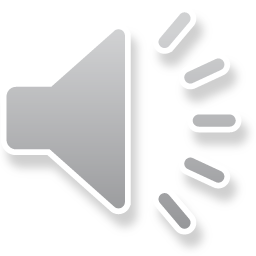 SOM: TODO TEXTO